Entre mitos. Libros de artista
Exposición :
Sala de la Biblioteca María Zambrano (UCM)


Del 2 de julio hasta el 6 de septiembre 2015


Comisaria: Gema Navarro Goig
Introducción
Lo mitológico y los libros de artista
 
Los libros de artista son obras de arte realizadas por un artista visual, obras consideradas desde mediados del siglo pasado como un nuevo género de las bellas artes. La combinación de lo distintos soportes de la escritura, a lo largo de la historia,  con todas las técnicas artísticas y artesanales que se pueden utilizar, dan como resultado las infinitas posibilidades de los libros de artista. 
 
Las temáticas de estas obras también son infinitas, pero en este caso se les añade una temática intemporal: lo mitológico, en su amplio espectro.
 
Los artistas visuales contemporáneos han incorporado los innumerables mitos clásicos existentes en libros de artista. También están los que recurren a mitos literarios como Wolf Vostell con su Shakespeare-Hamlet. Están, también, los artistas que crean o recrean sus propios mitos como los imaginados por Zush/Evru. 
 
Múltiples posibilidades de recrear mitos de todo tipo utilizando este nuevo soporte para la expresión plástica que da como resultado interesantes obras de arte con  formato de libros de artista.
 
 
José Emilio Antón
Artista visual. Colección-Archivo Documental del Libro de Artista - Espacio A
Julio 2015
José Emilio AntónTítulo: CERC (El hilo de Ariadna)
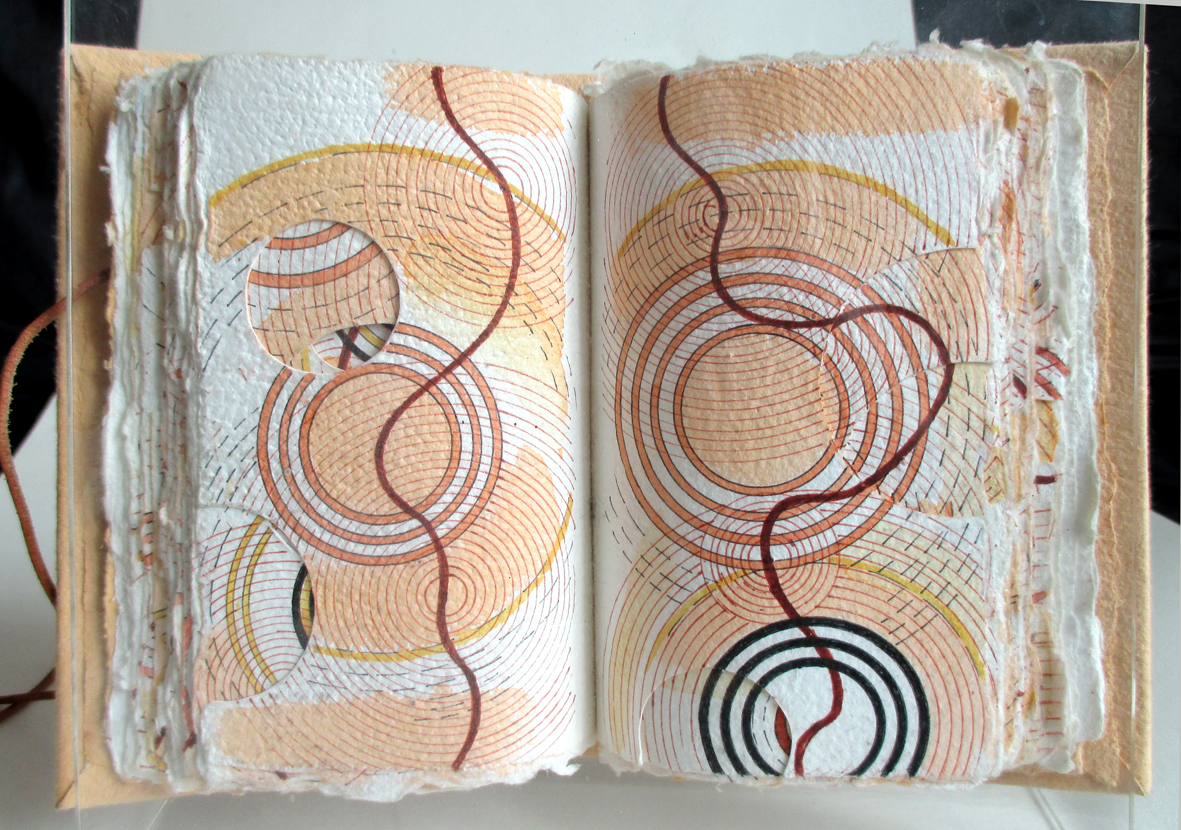 Julio ZachrissonTítulo:  “Polifemo y Galatea”
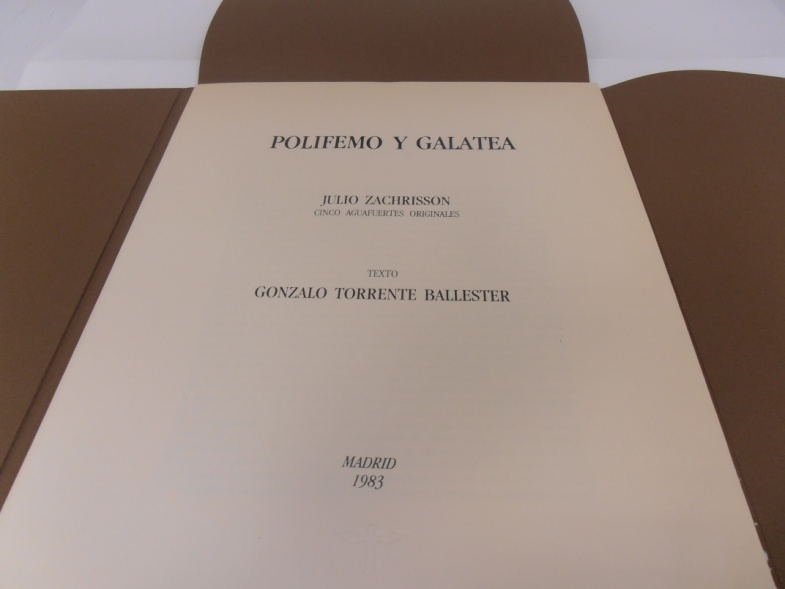 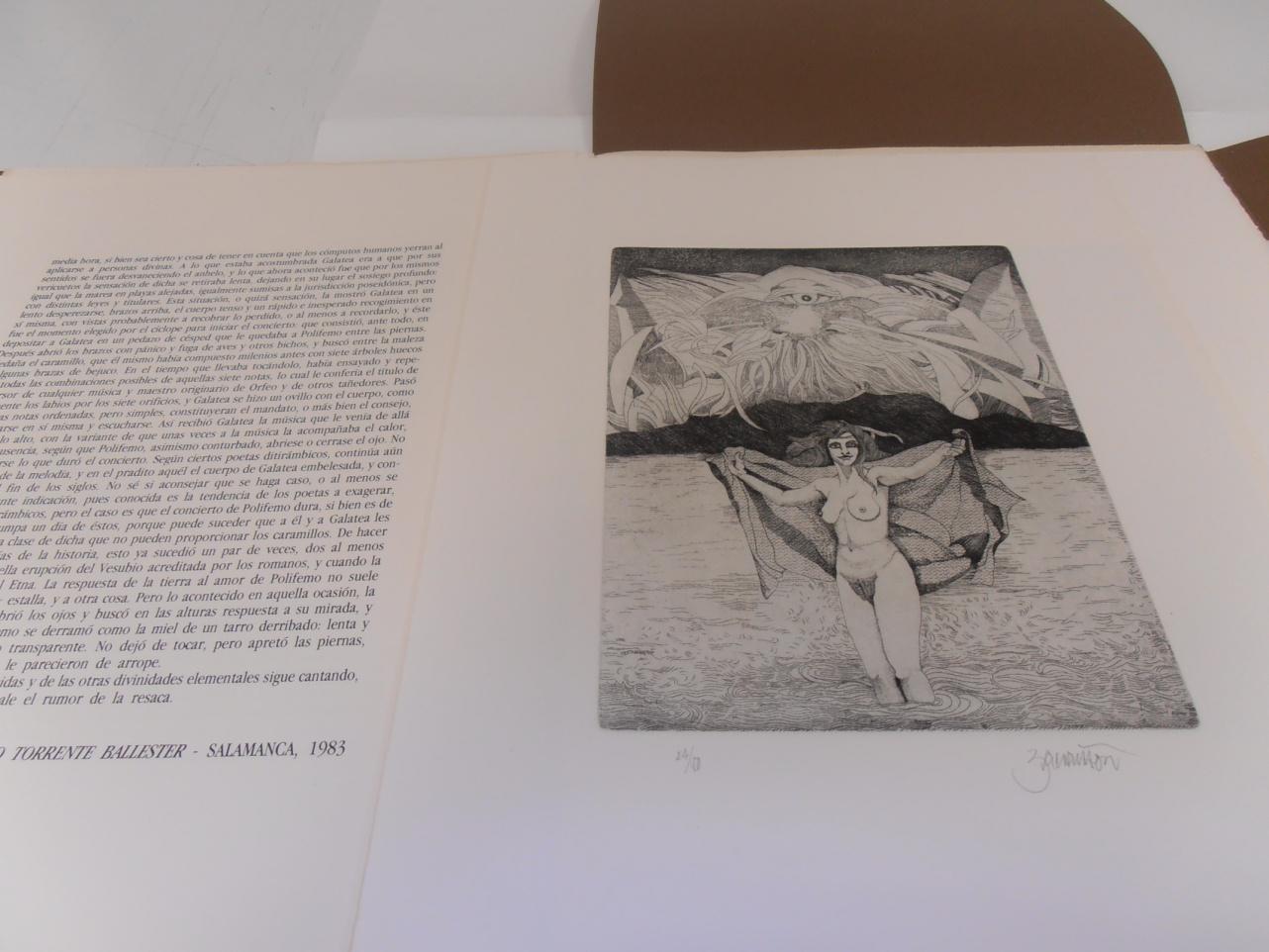 Juan Álvarez-BoladoTítulo:  “Jack the ripper”
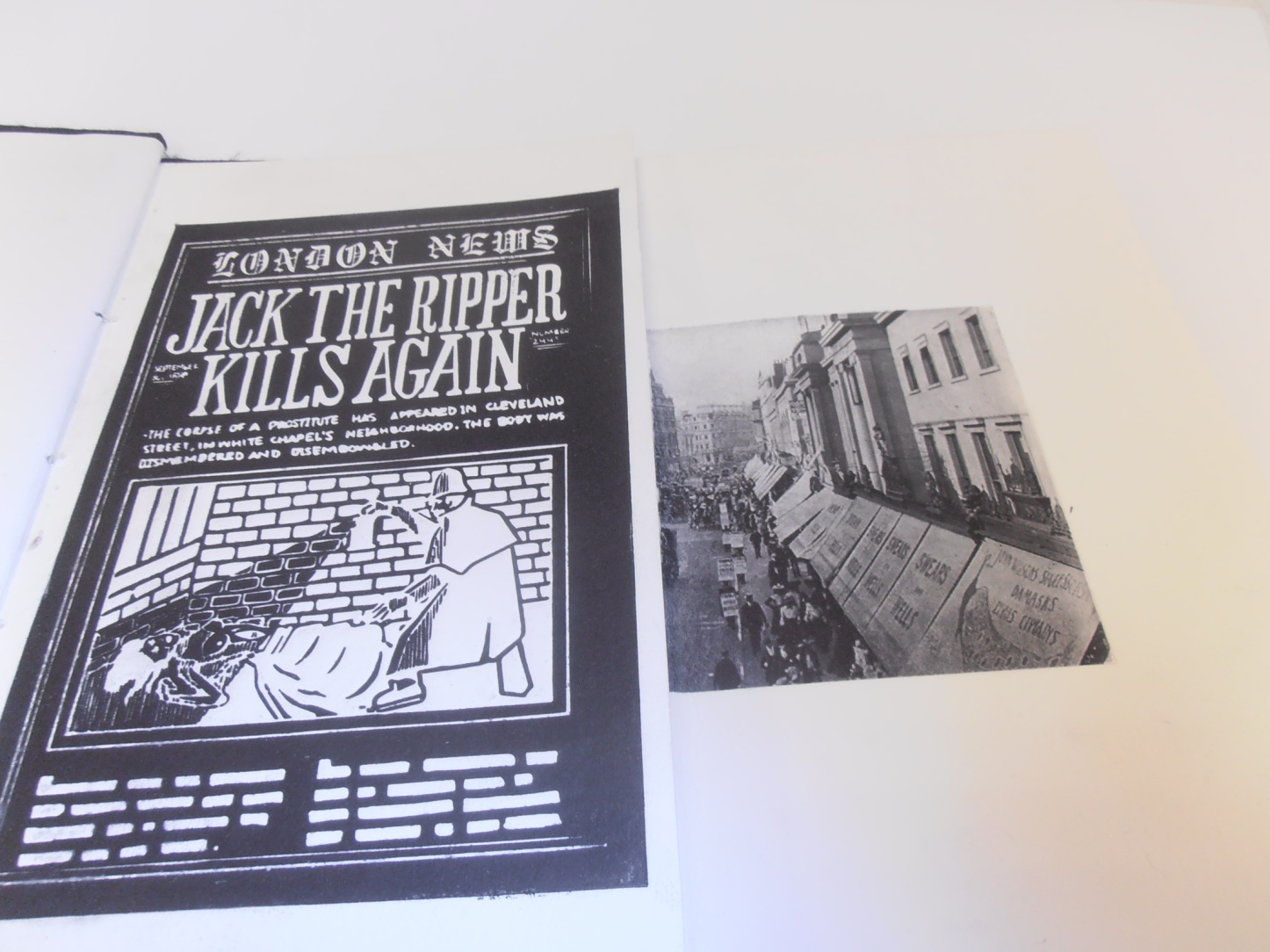 Javier FeitoTítulo: “Los mitos del amor romántico”
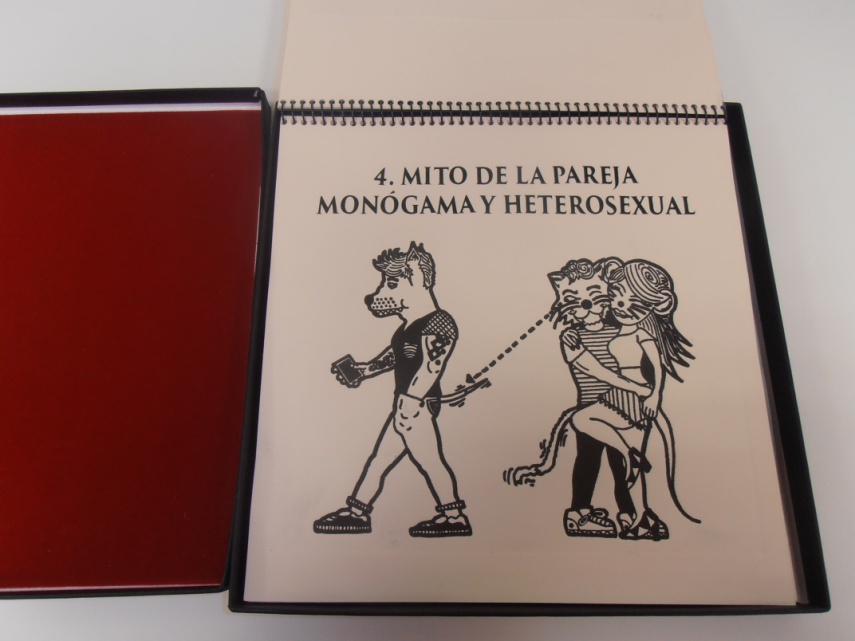 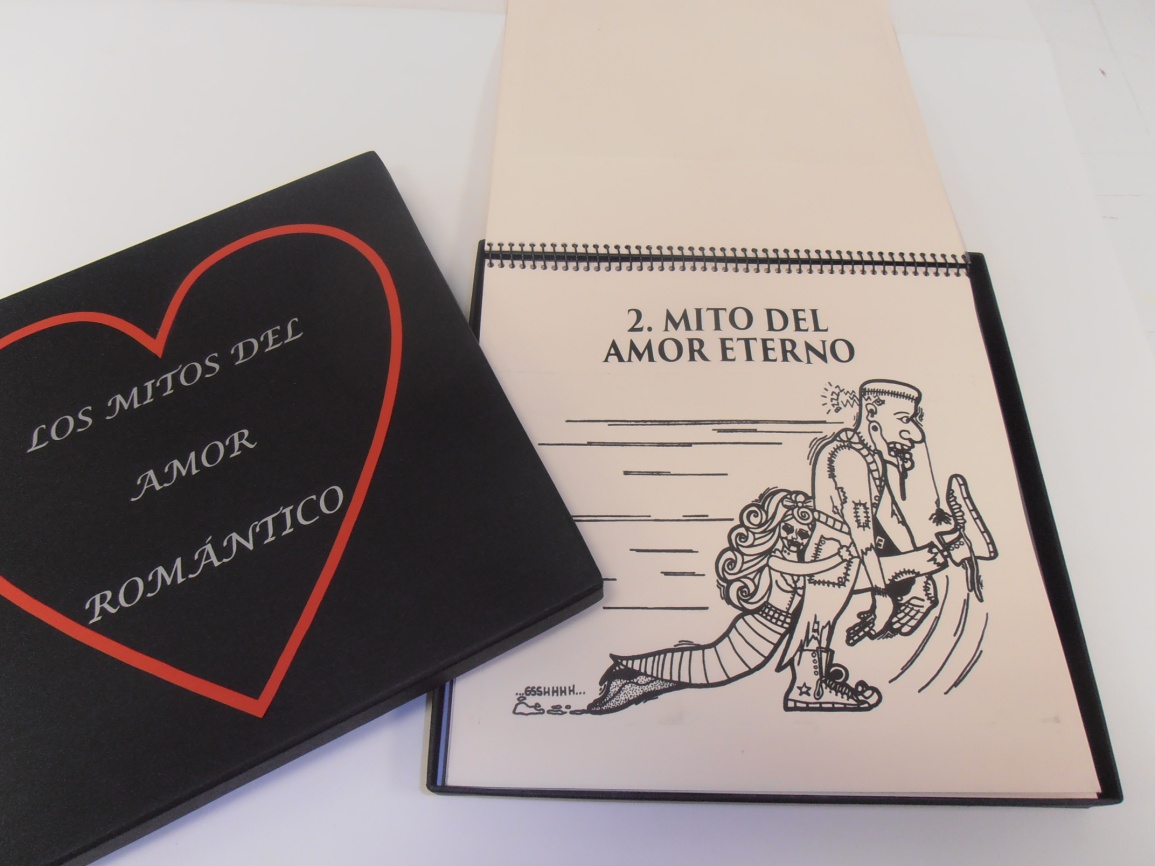 Diego ÁlvarezTítulo: “Decapitadas” (el mito de Medusa)
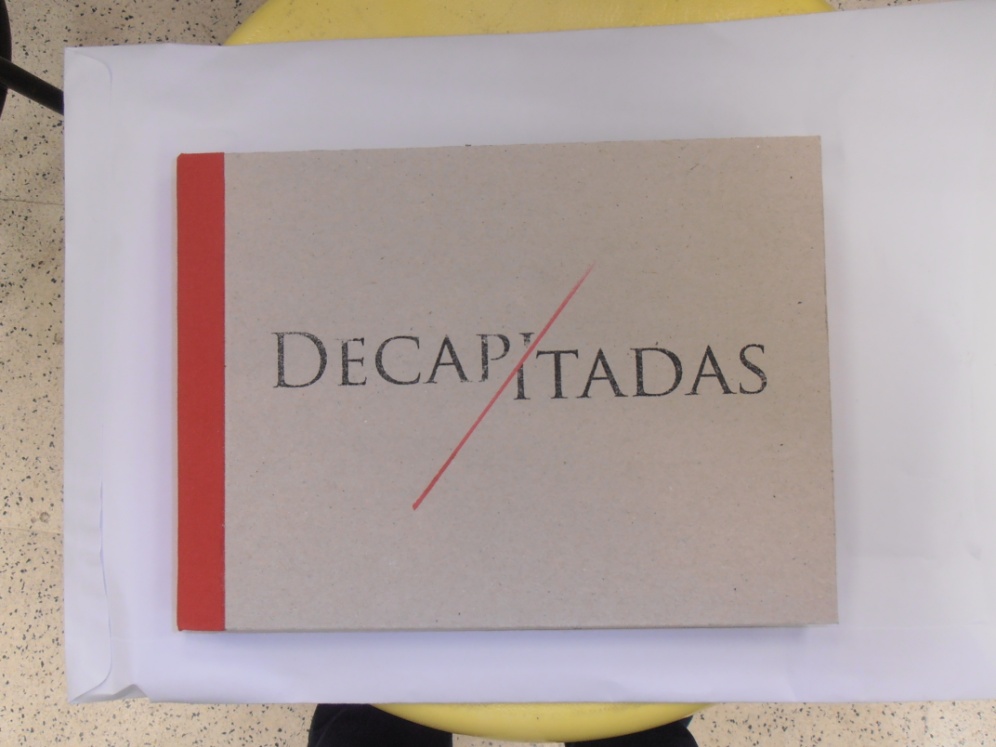 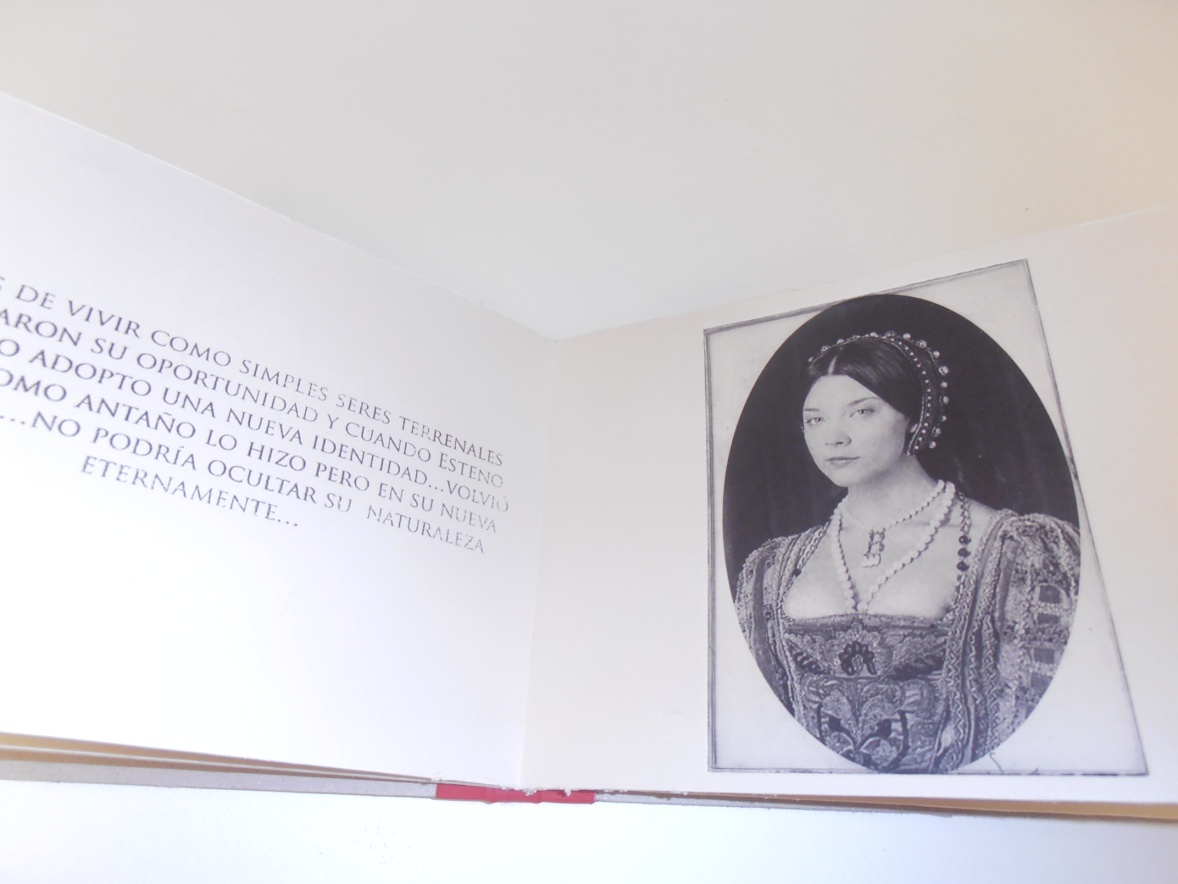 Gonzalo UcedaTítulo: “Hagamos el indio” ( Yee Naldlooshi. Mitología de los indios Navajo)
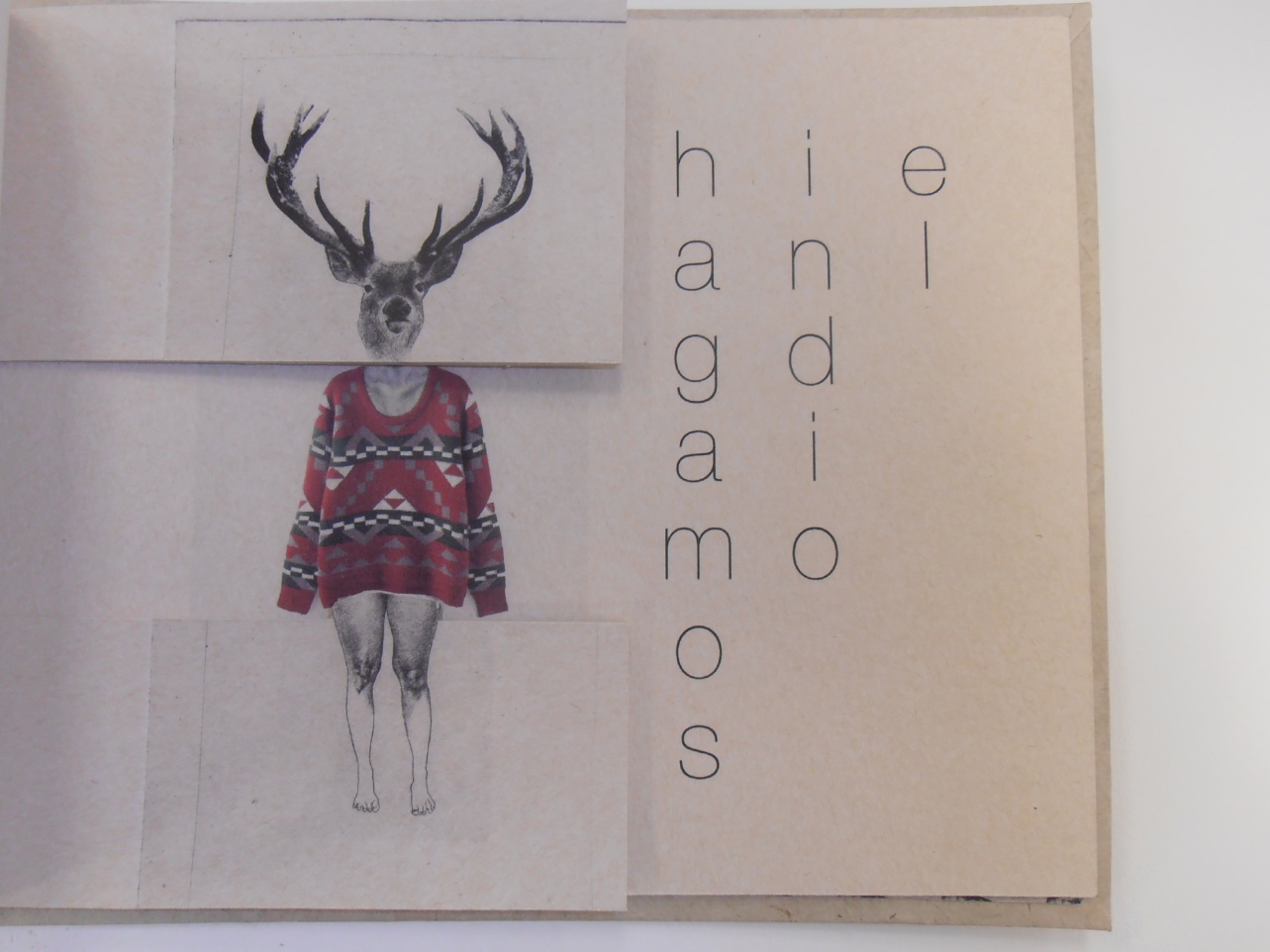 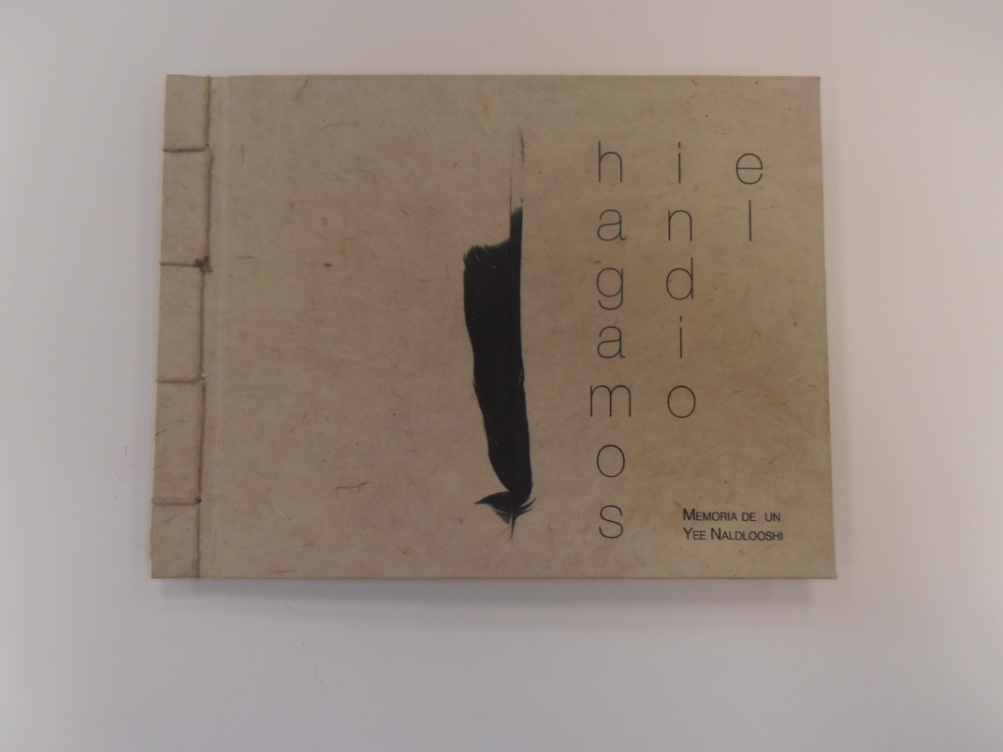 María Pérez BareaTítulo:  S/T (mito griego del Minotauro y “La casa de Asterión”)
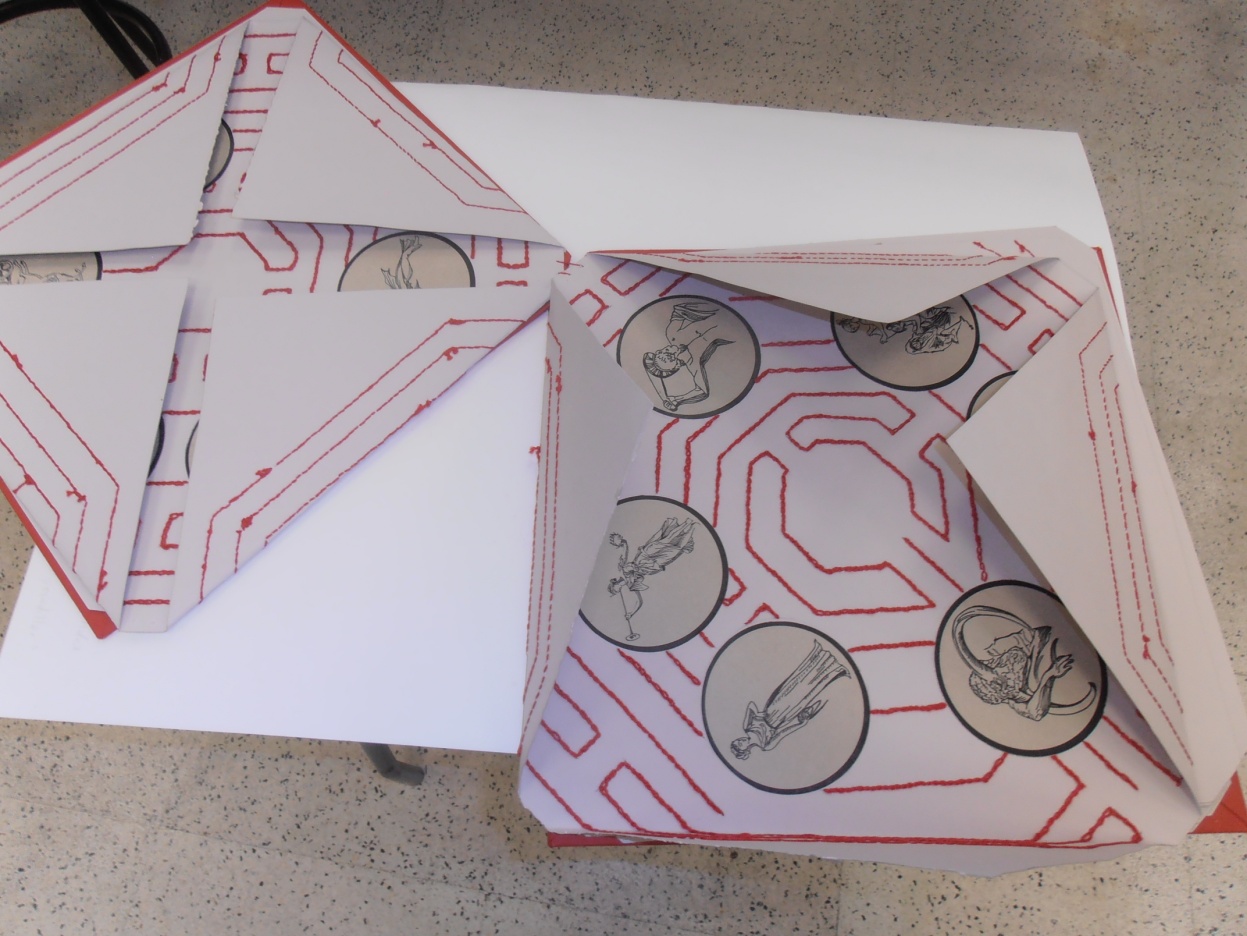 Raquel Gómez LoboTítulo: “Lemuria “( continentes perdidos, lugares imaginarios)
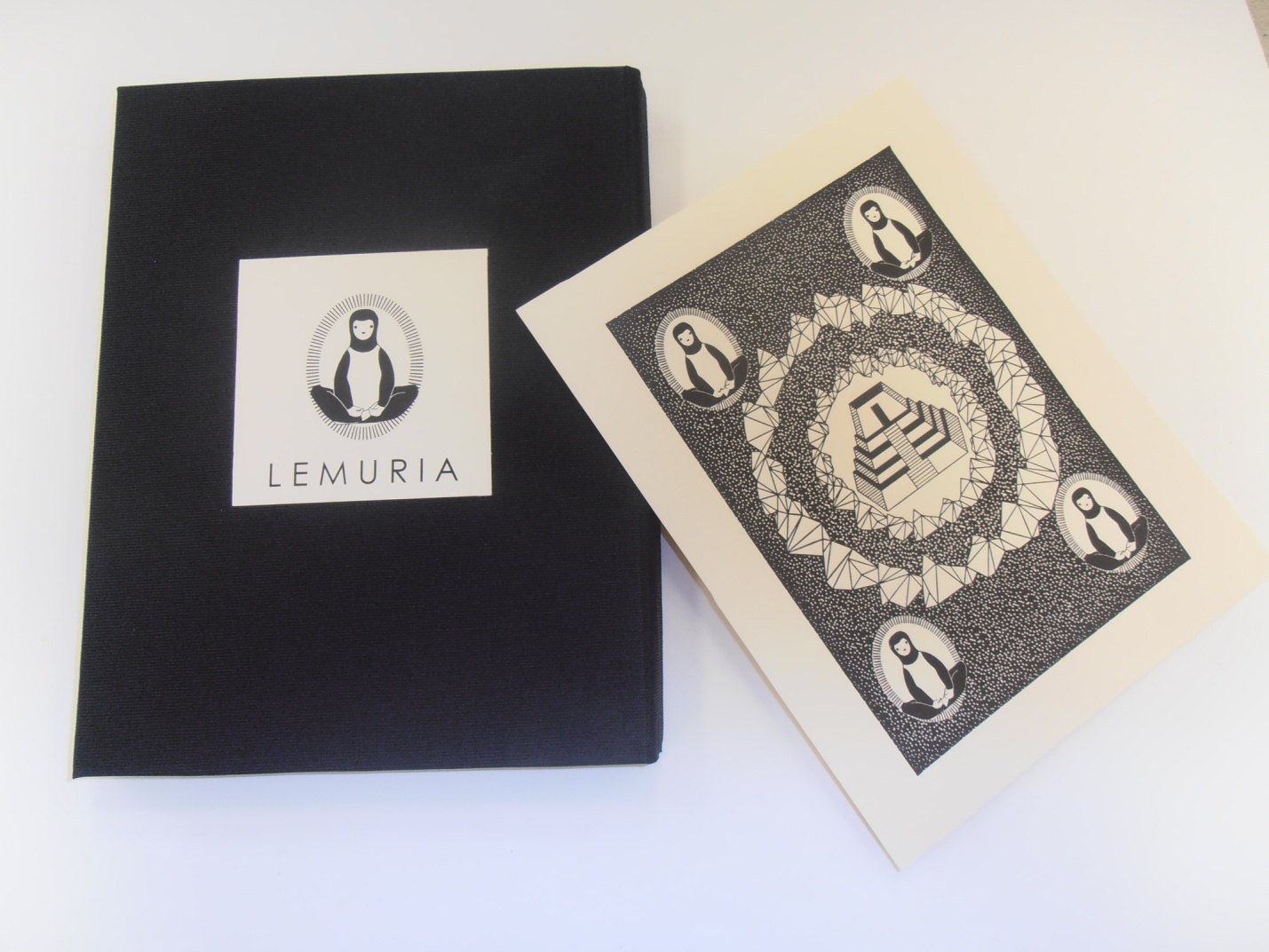 Pablo SuárezTítulo:  S/T (mitos egipcios)
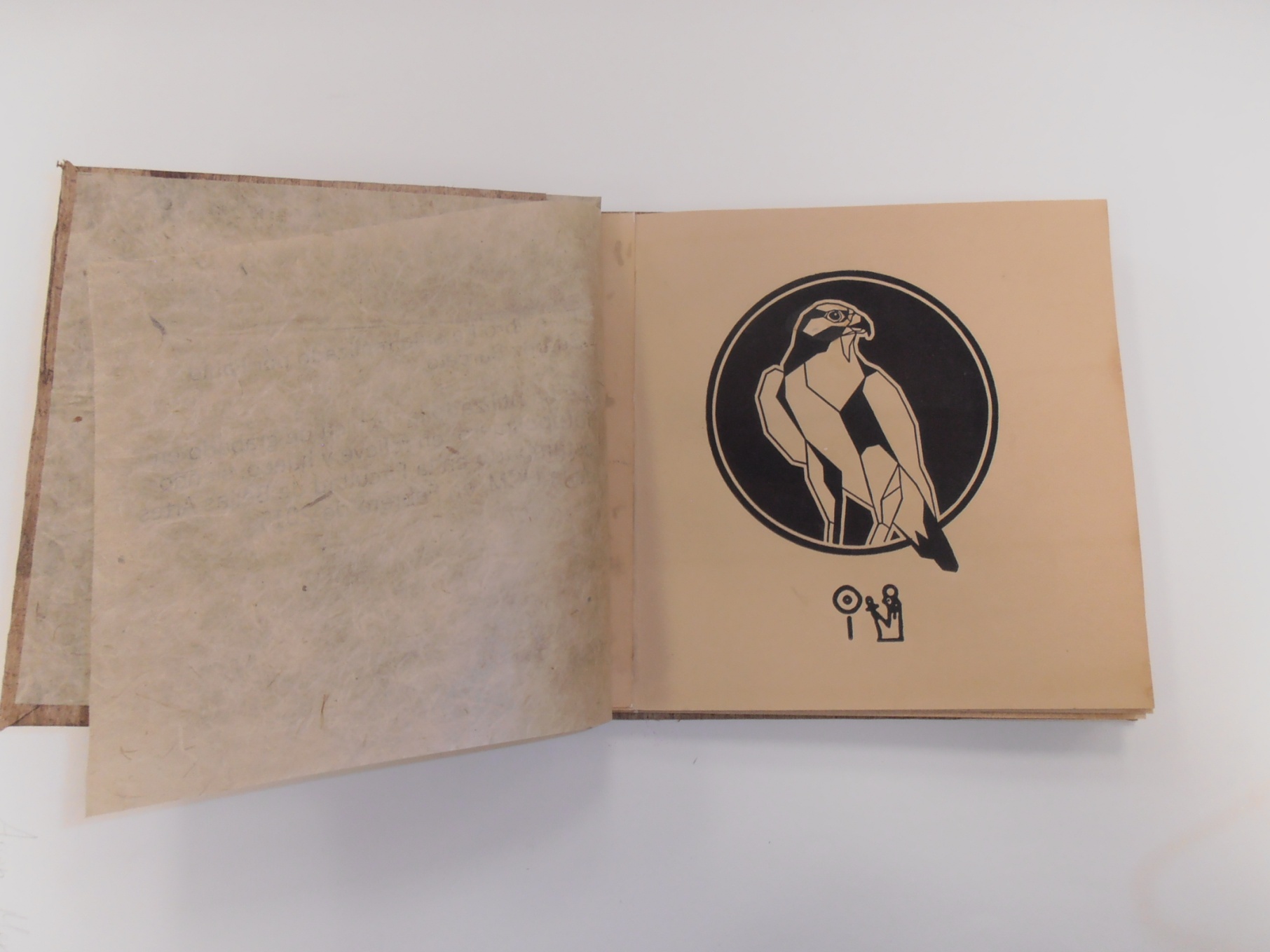 Irene de MulaTítulo: “Dogmas de un Nini” (El mito de la juventud)
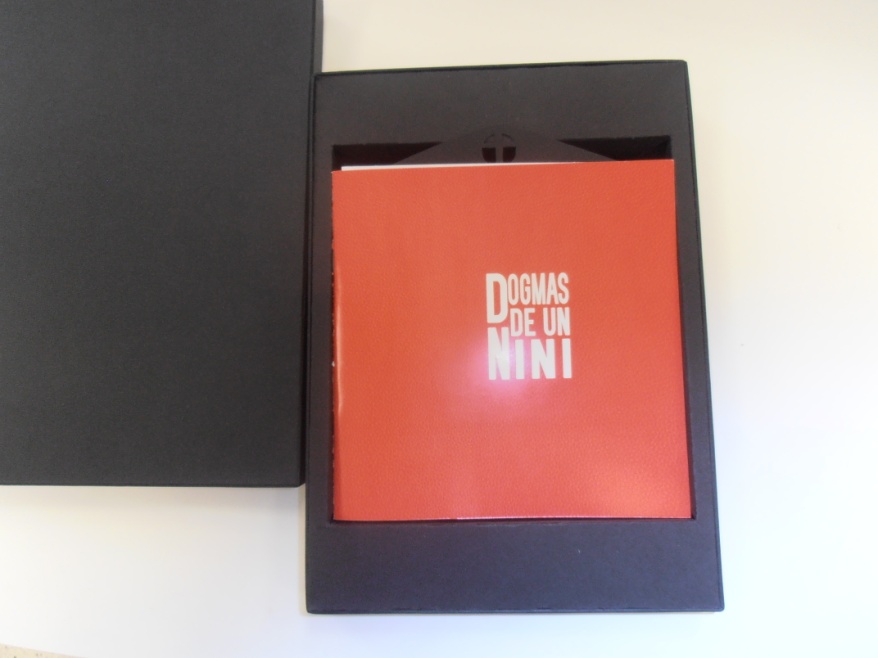 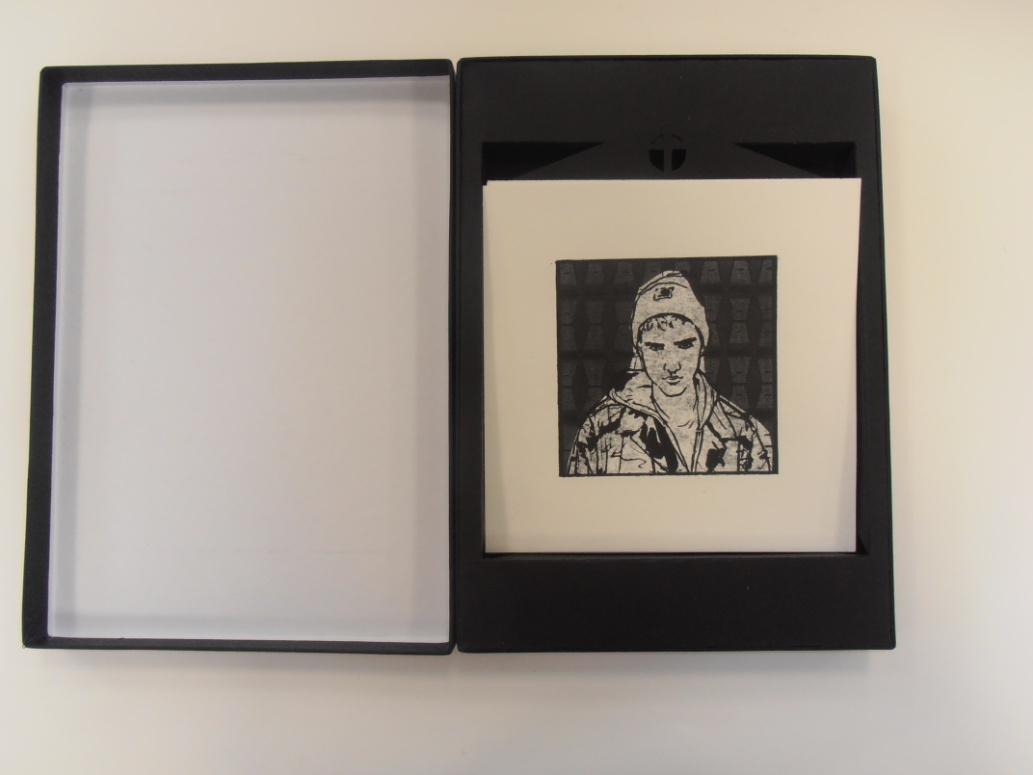 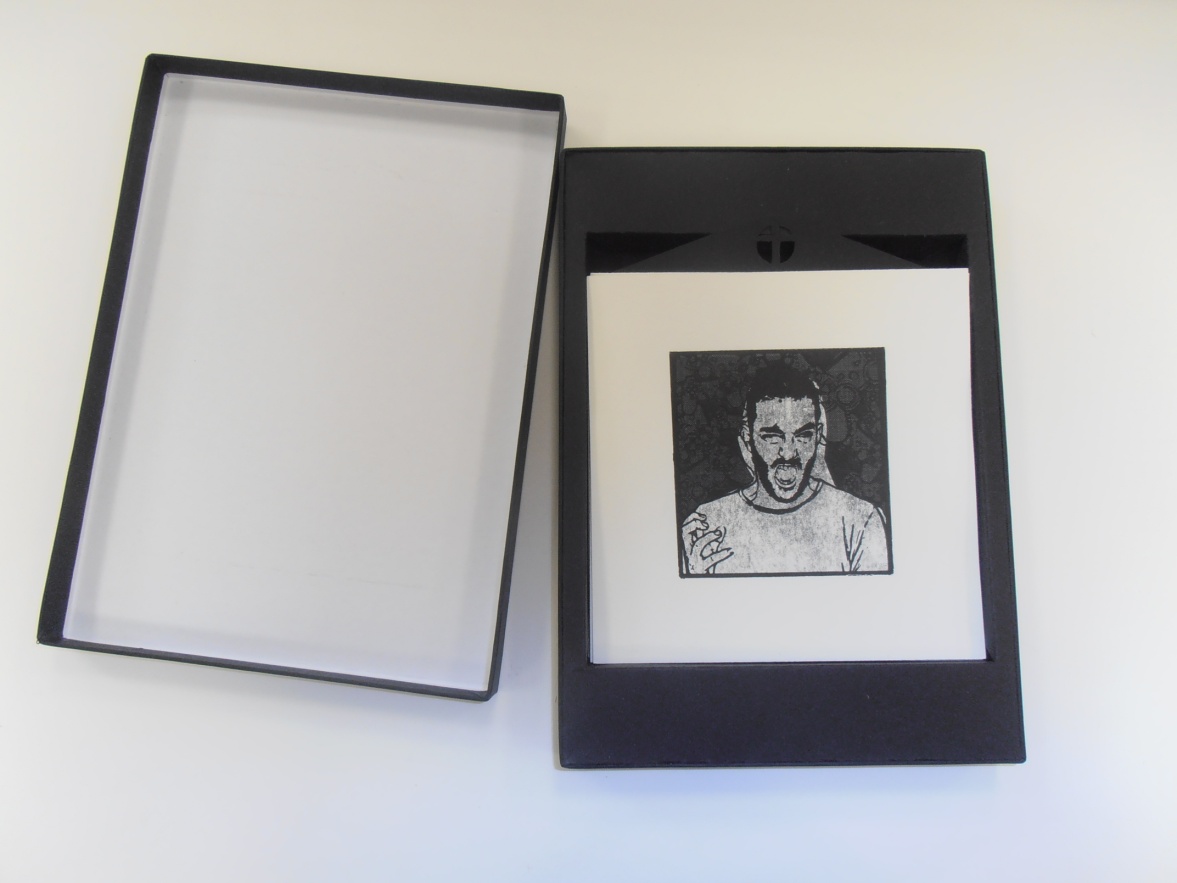 Laura FernándezTítulo:  “ Las Metamorfosis”
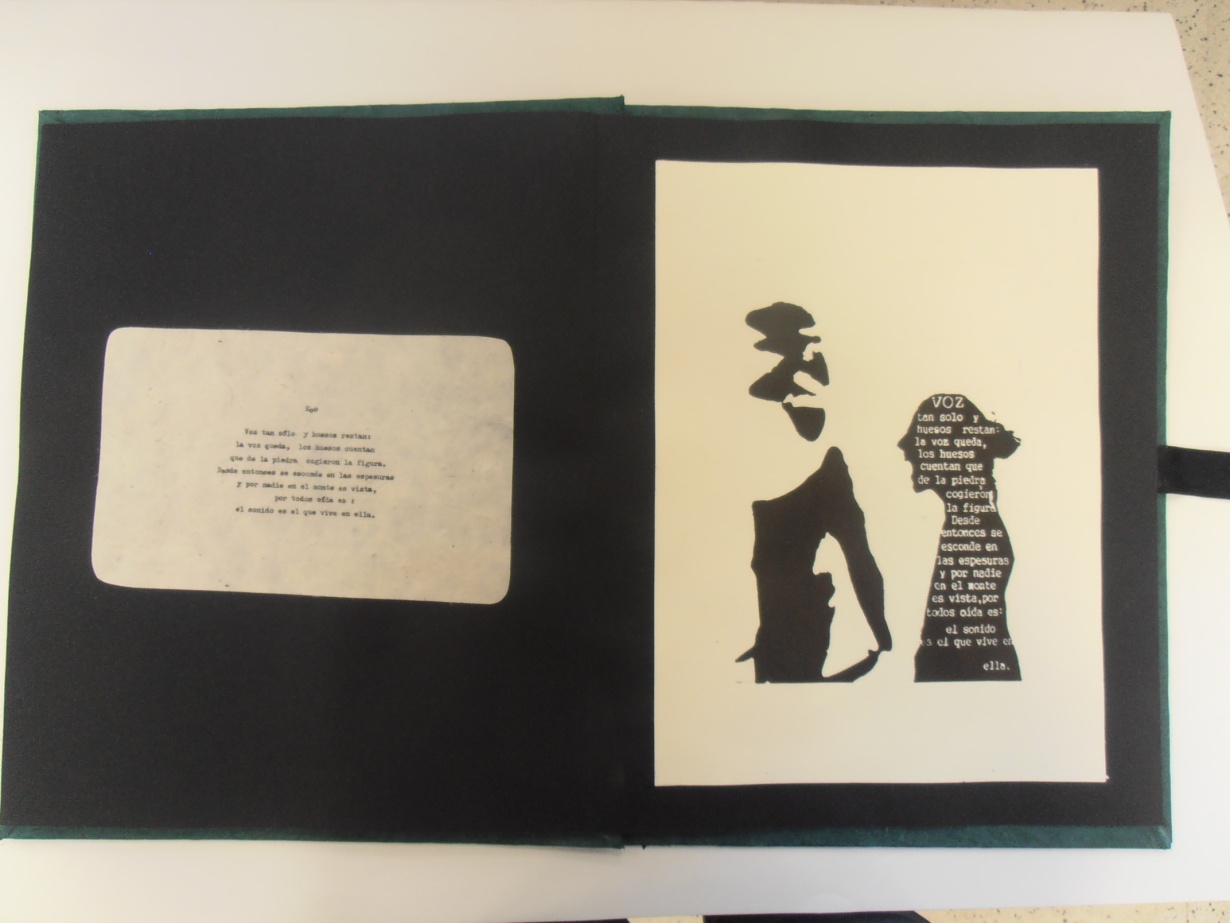 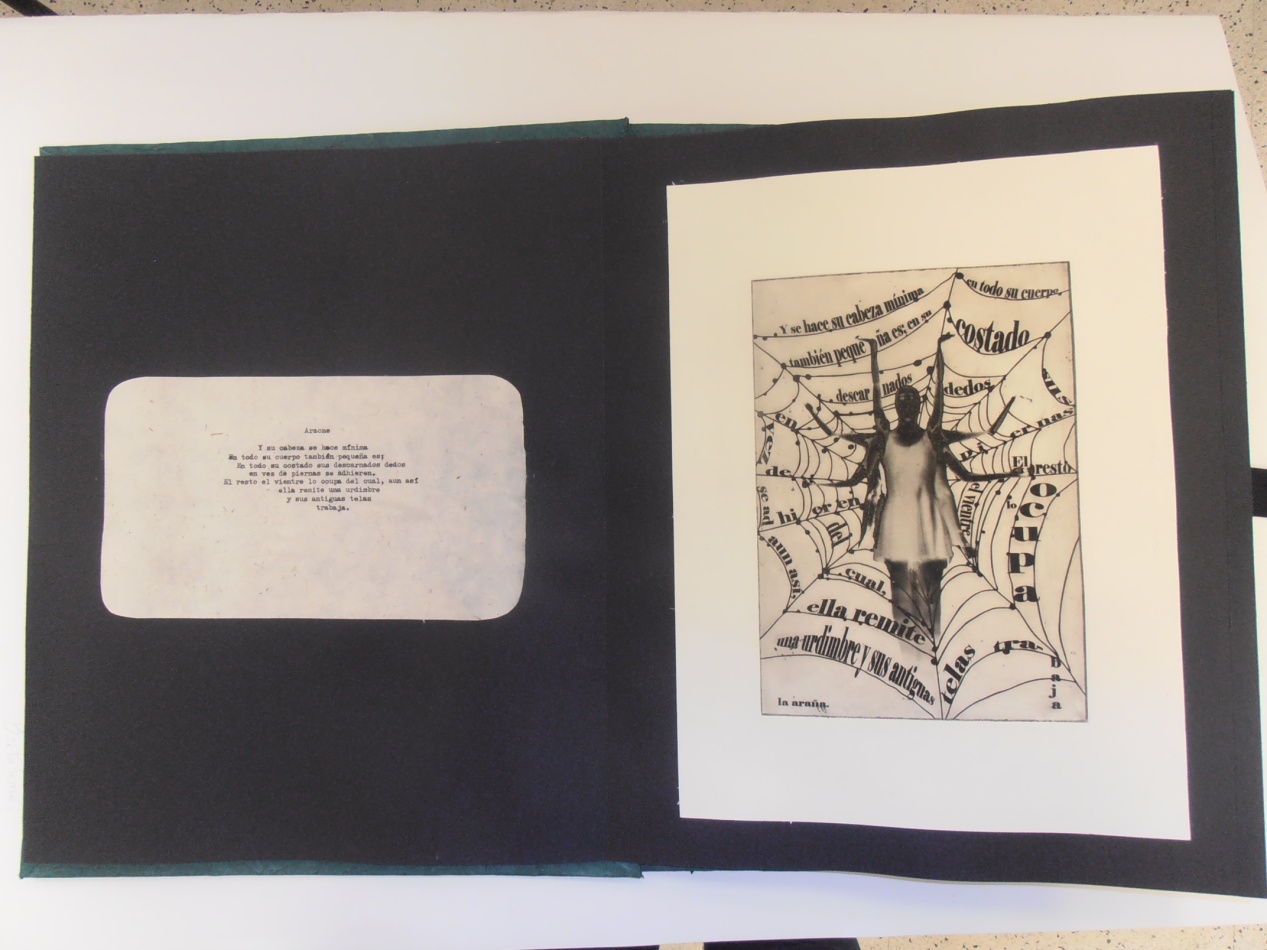 Miguel Coronado Título: “Los doce trabajos de Hércules”
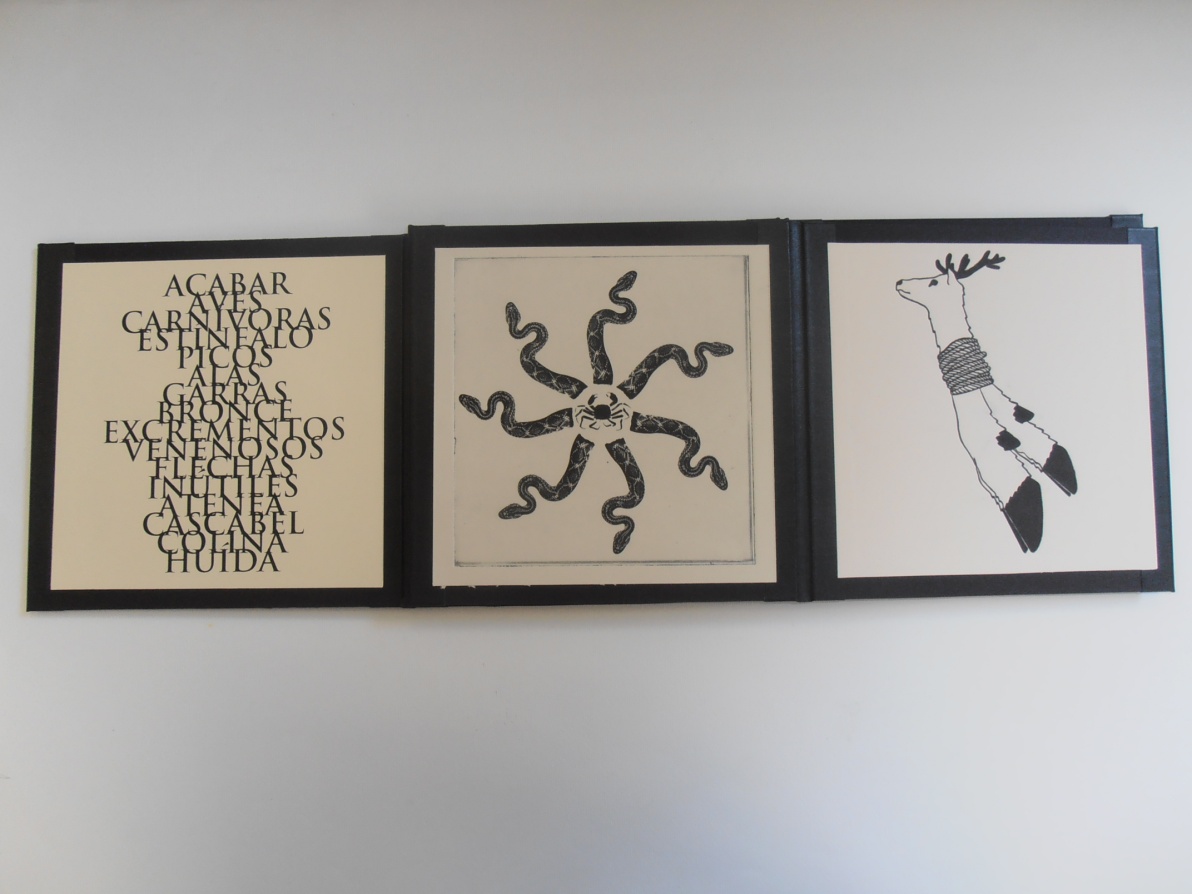 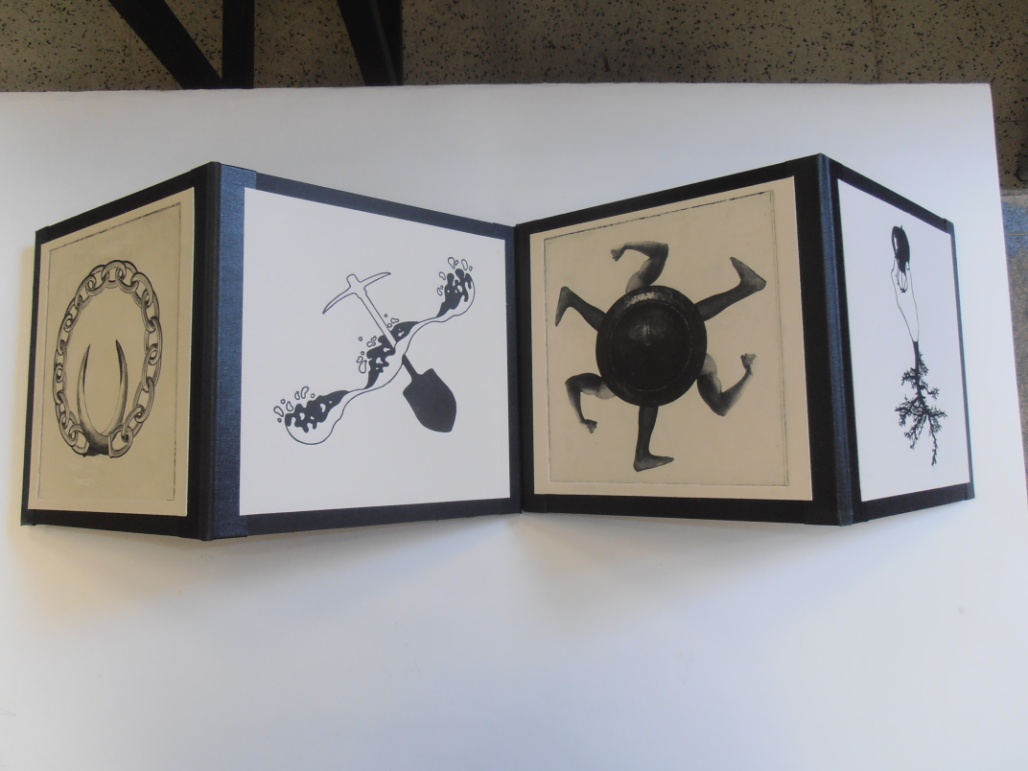 Juan FandiñoTítulo: S/T  (mitos de Japón)
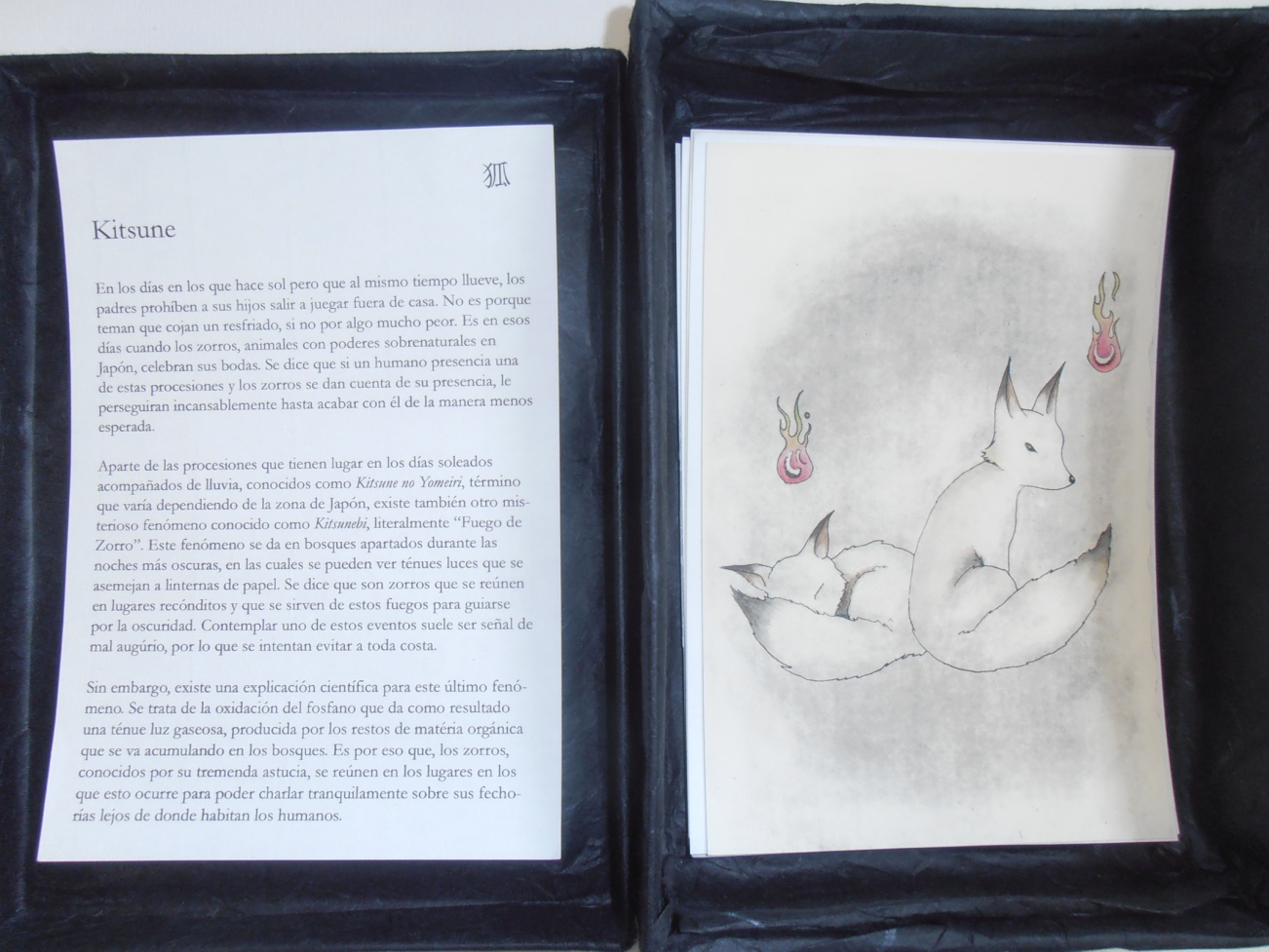 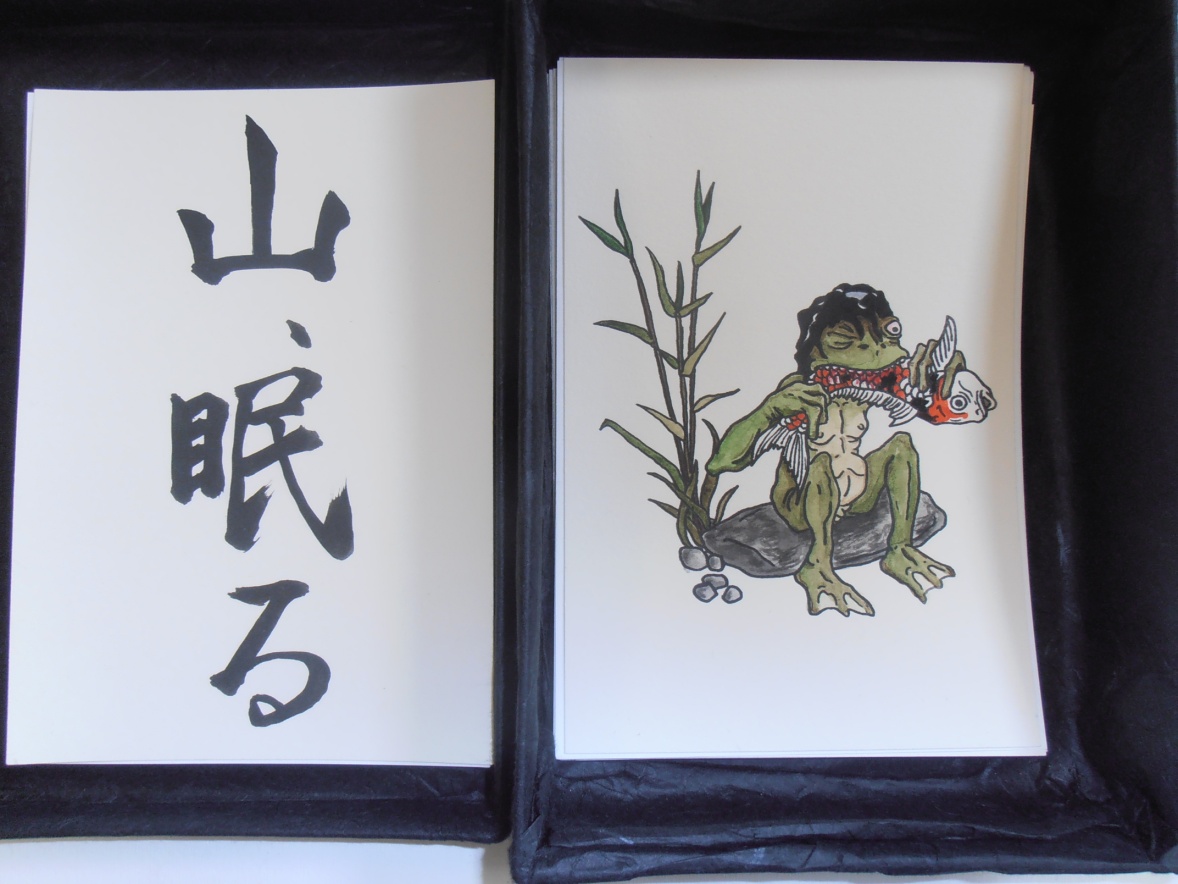 Marina RuizTítulo:  S/T (El mito de la pornografía)
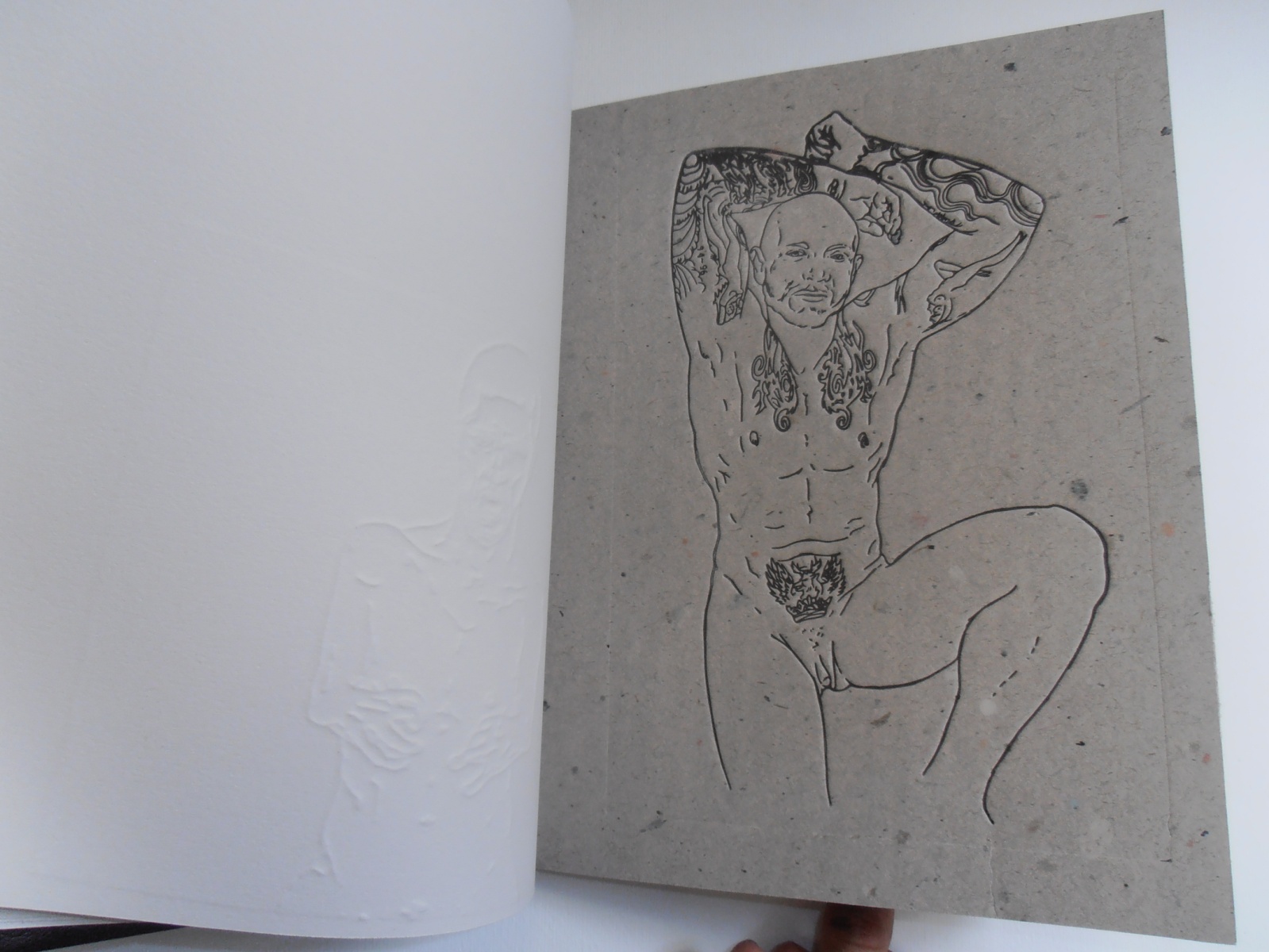 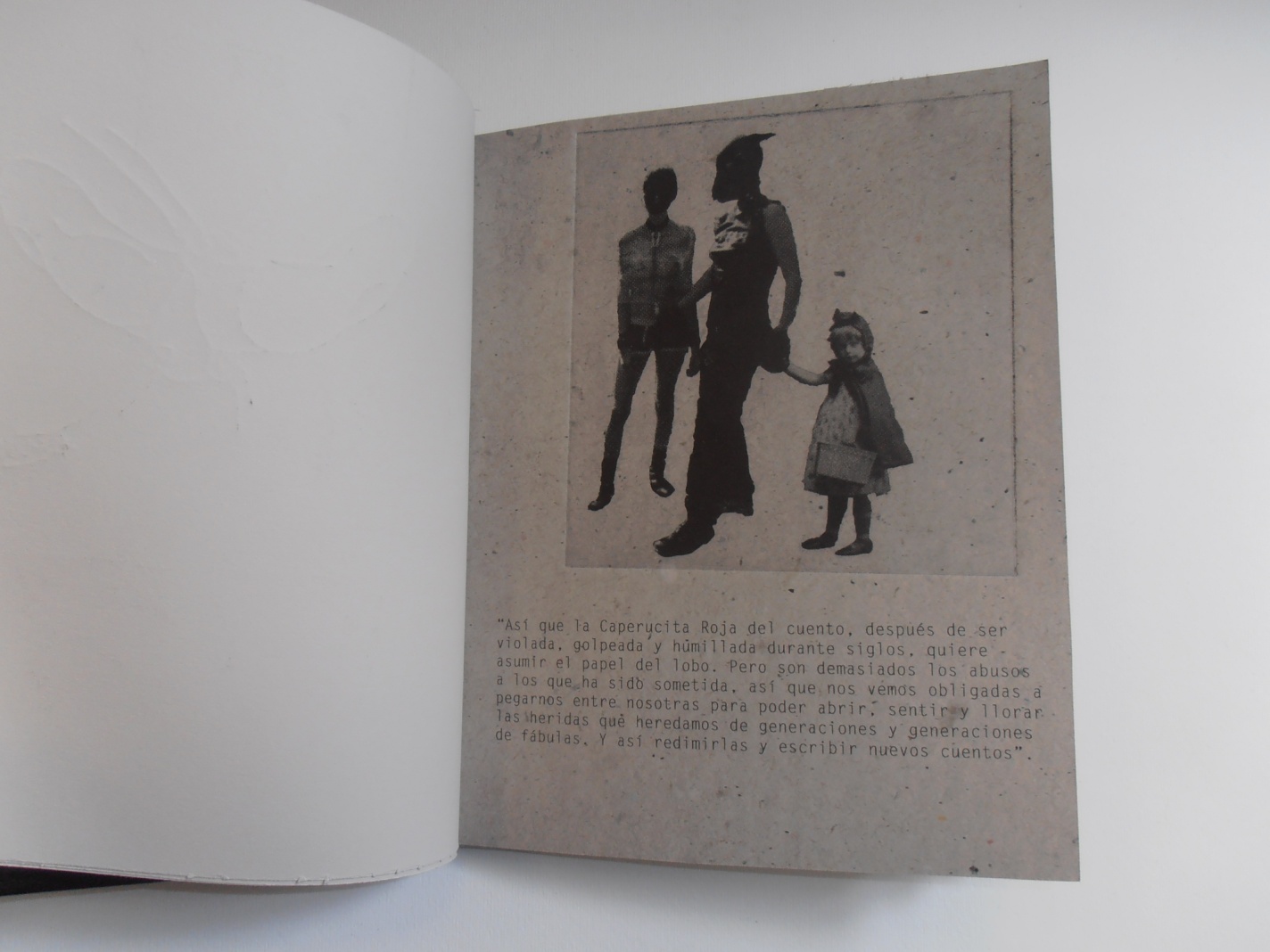 Ivaylo NikolaevTítulo: “Florecer (perecer)”(mito de Apolo y Jacinto)
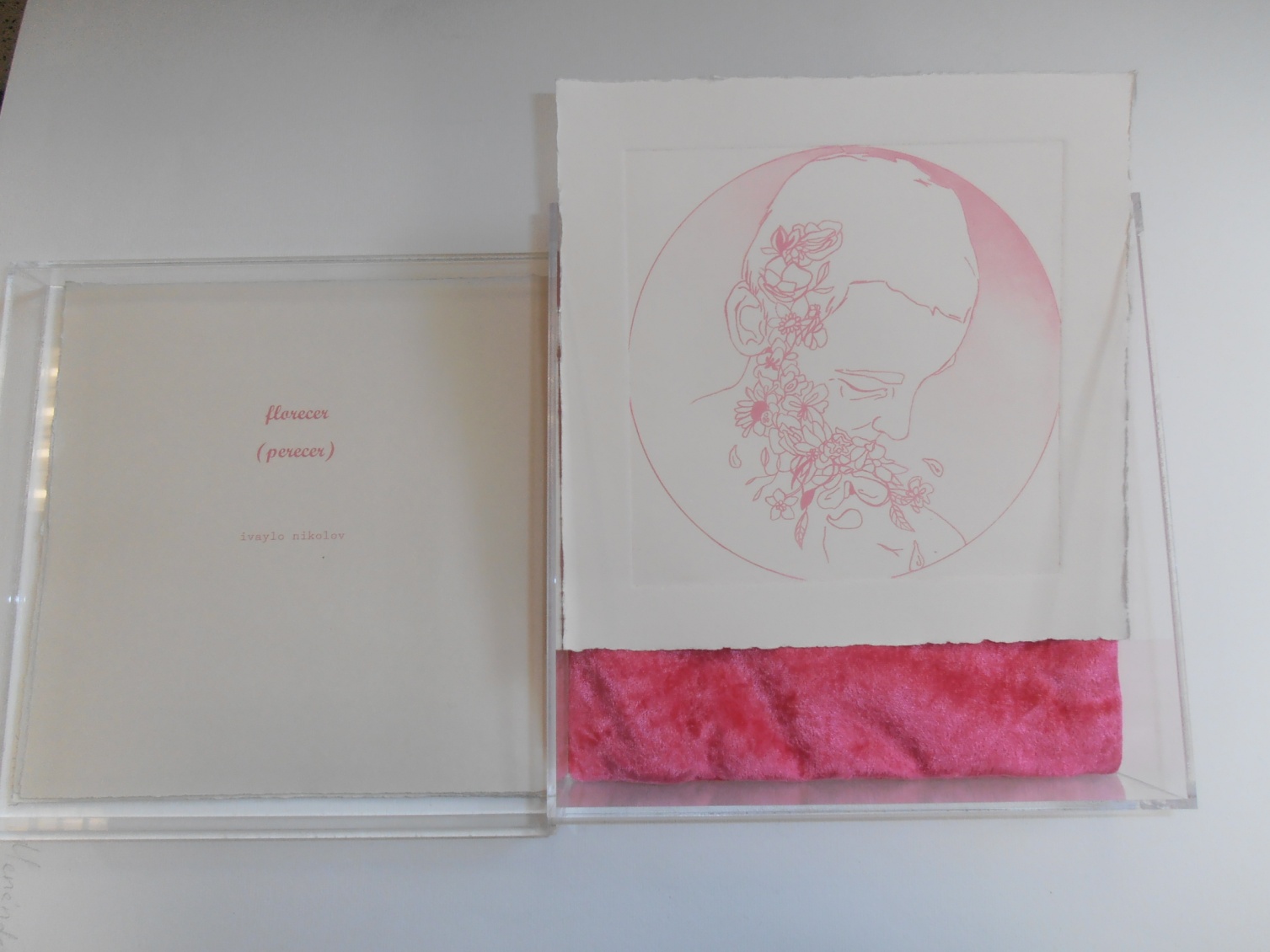 Carmen FríasTítulo: “La caja de Pandora”
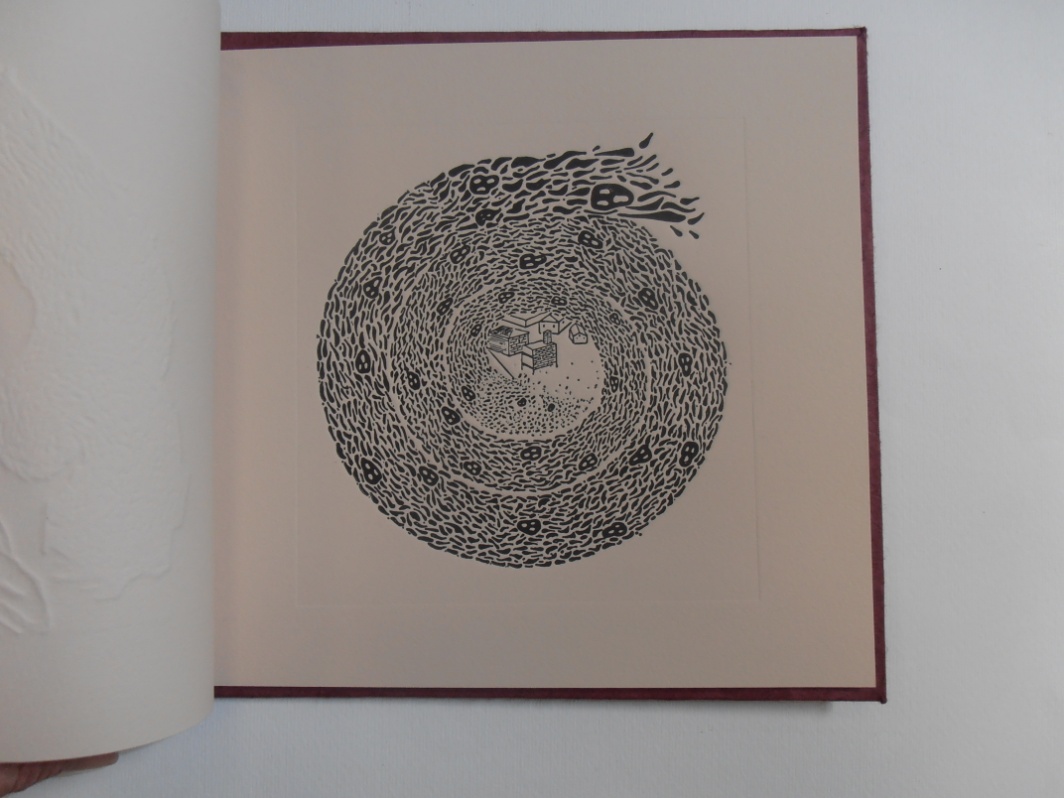 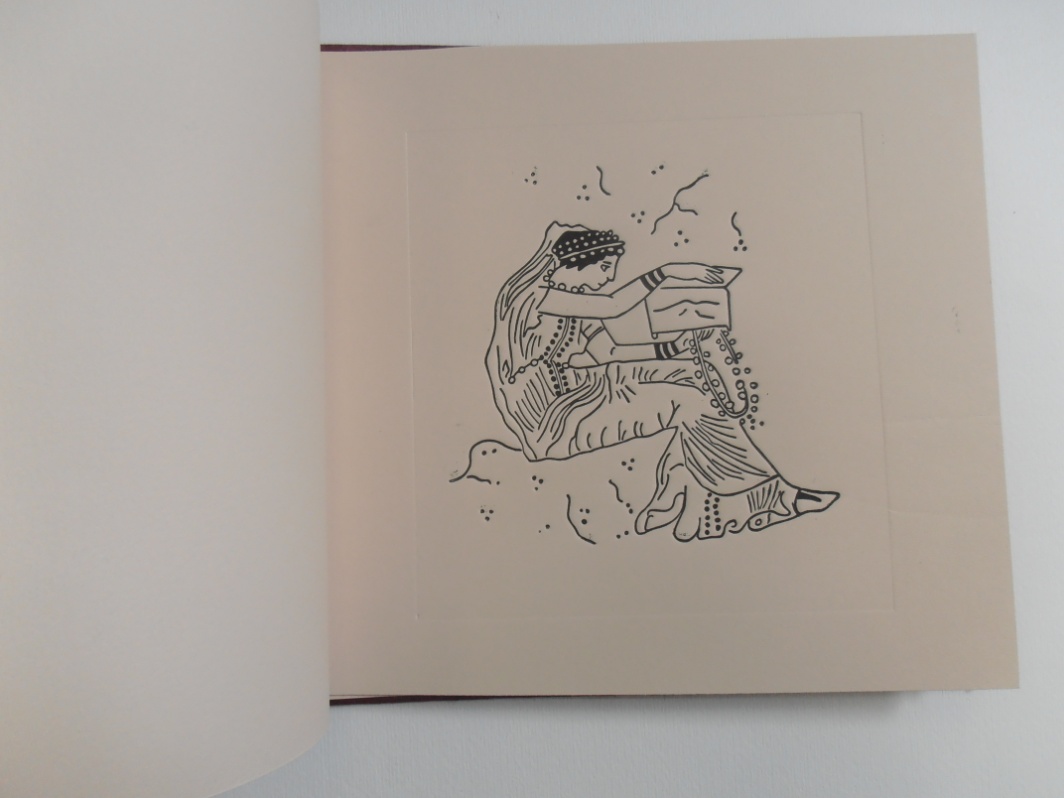 Zahira LeónTítulo:  S/T (mitos escandinavos)
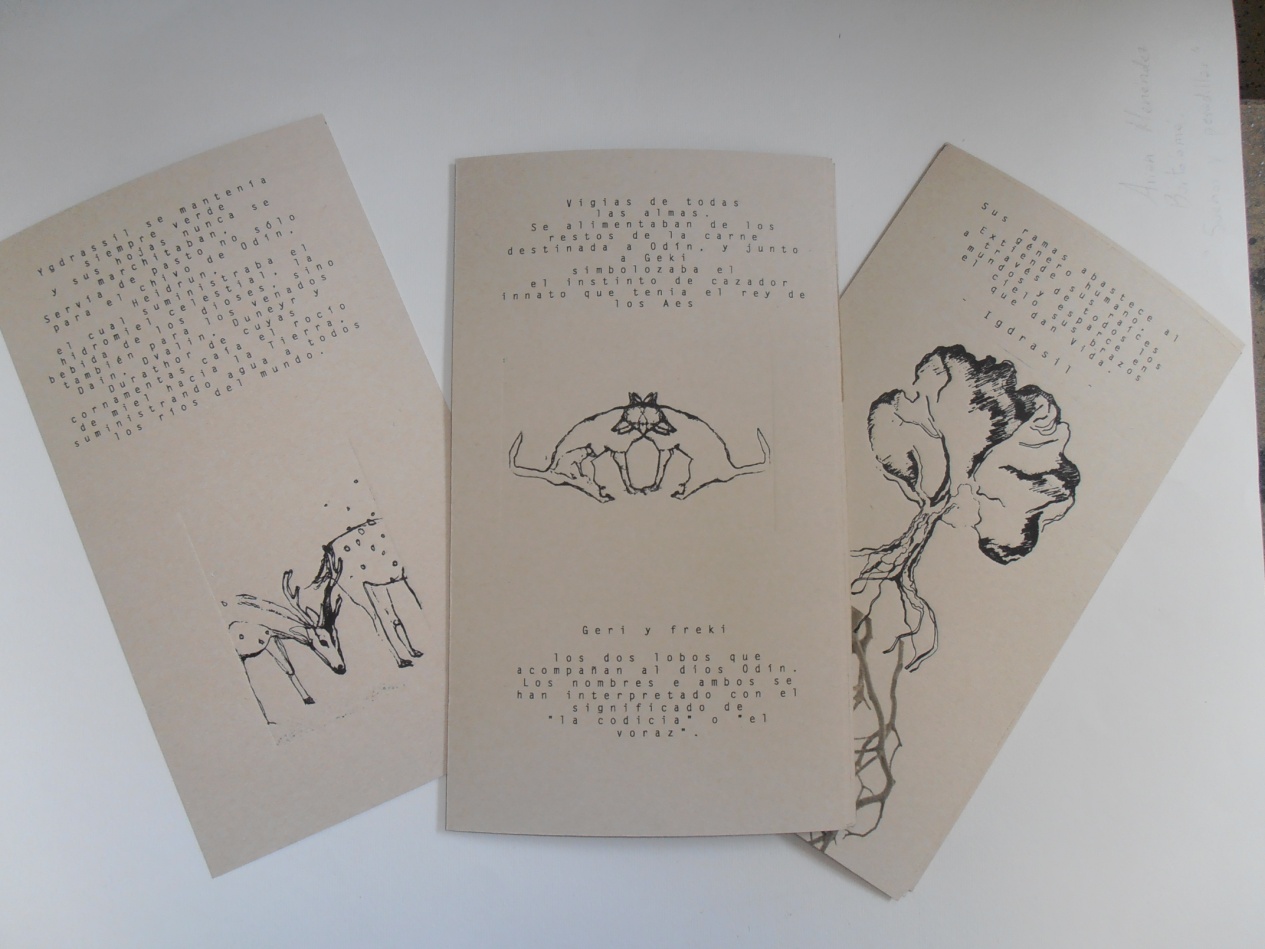 François MaréchalTítulo:  “Bestiario vertical”
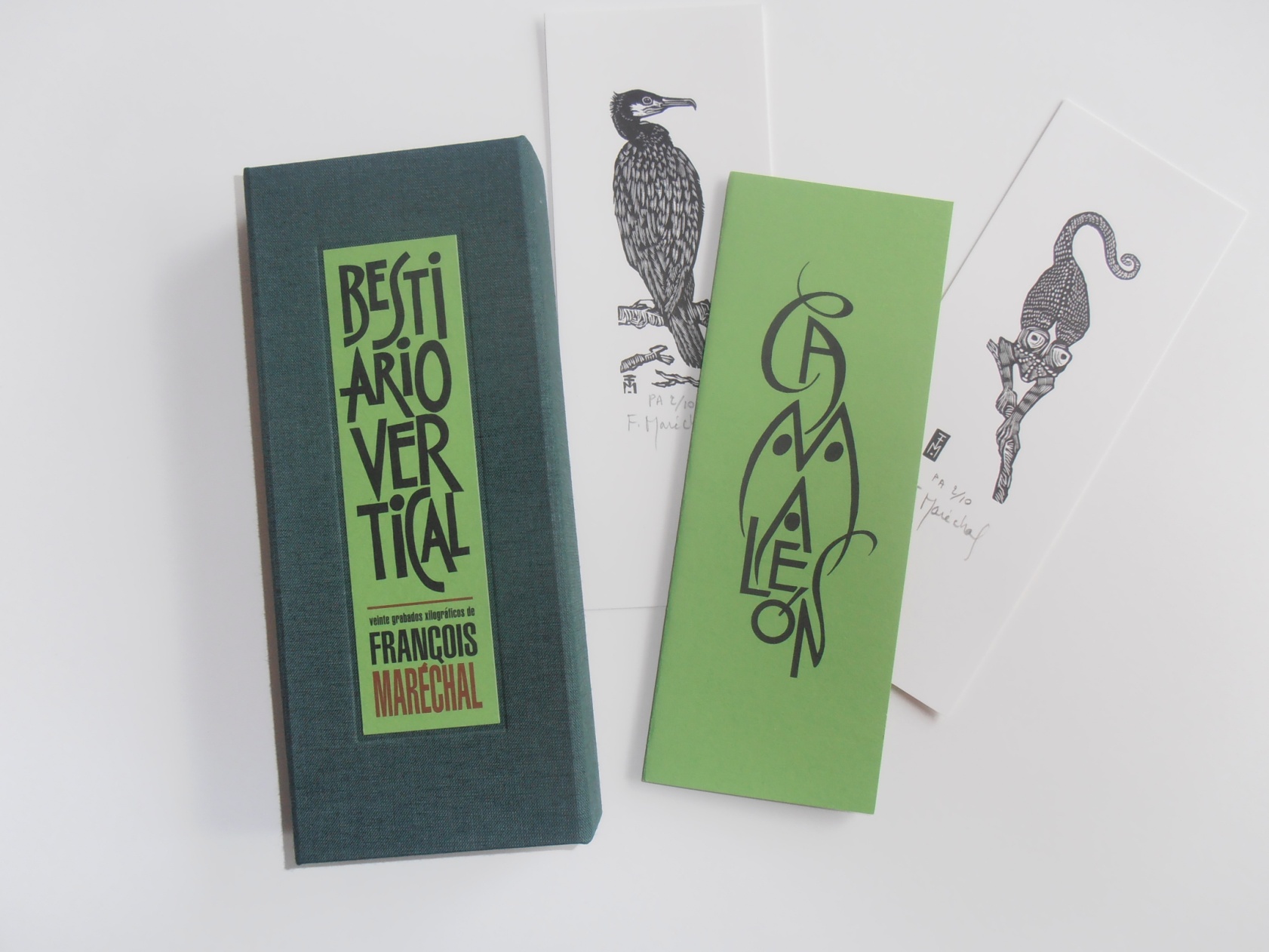